Portafolio de Inversiones y Fondos Disponibles - I01
1
CONSIDERACIONES
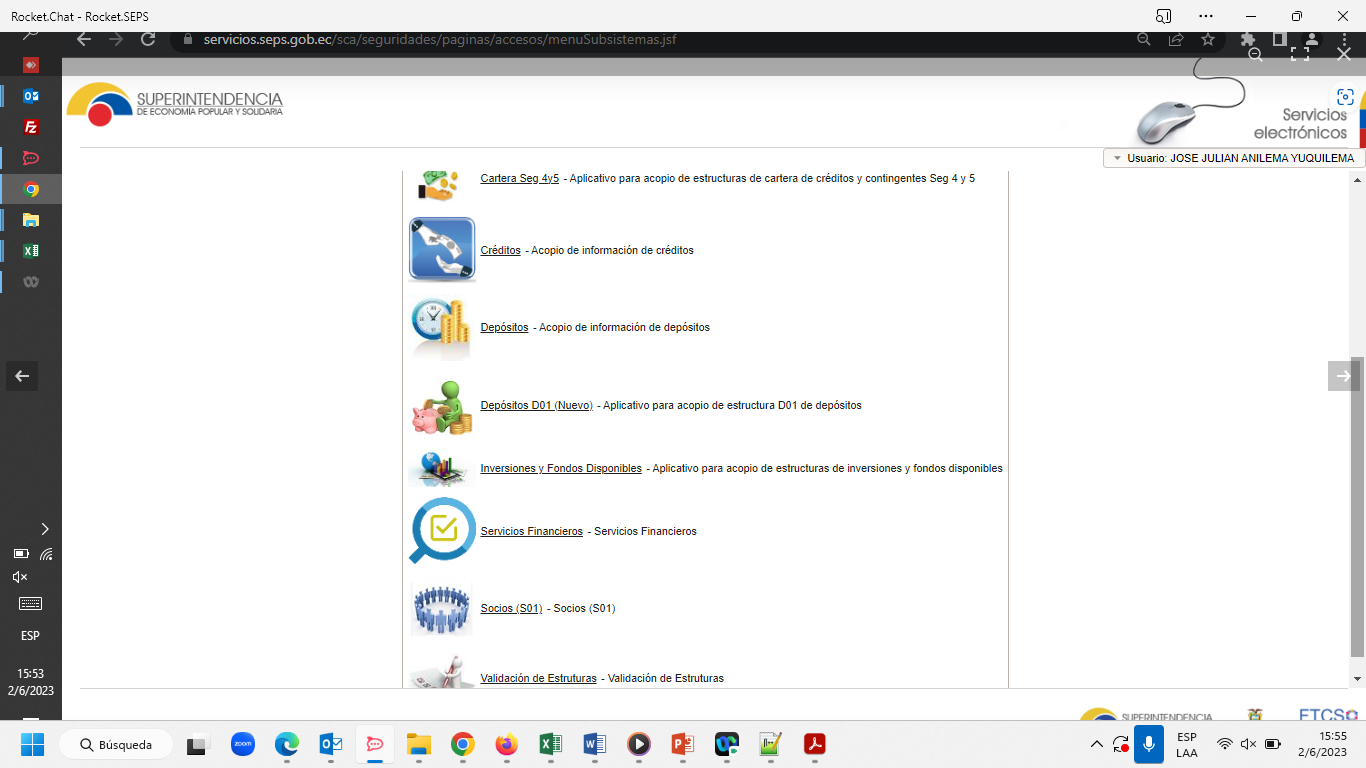 CONSIDERACIONES
REGISTRO DEL DETALLE
CONTROLES DE VALIDACIÓN
CONTROLES DE VALIDACIÓN
Identificación del emisor / depositario
Debe constar en la base de datos del Servicio de Rentas Internas - SRI
Tipo de instrumento

Tipo de Instrumento “T36” o “T37” no se debe reportar los campos “Valor nominal en dólares”, “Valor de compra en dólares” y “Periodicidad de pago cupón”
Tipo de Instrumento “T36” o “T37” sólo se podrá reportar las cuentas contables:
110305: Banco Central del Ecuador
110310: Bancos e instituciones financieras locales
110315: Bancos e instituciones financieras del exterior
110320: Instituciones del sector financiero popular y solidario
Saldos de Inversiones y Fondos Disponibles - I02
2
CONSIDERACIONES
REGISTRO DEL DETALLE
CONTROLES DE VALIDACIÓN
Para “T36” y “T37” debe reportarse como cero (0.00)
Valor en libros igual en la B11 y en la I02
Mayor o igual a dos registros
No puede exceder al “Valor en libros”; para Fondos debe ser cero (0.00)
No puede ser mayor al 100%; para Fondos debe ser cero (0.00)
Igual a la reportada en la I01
I01
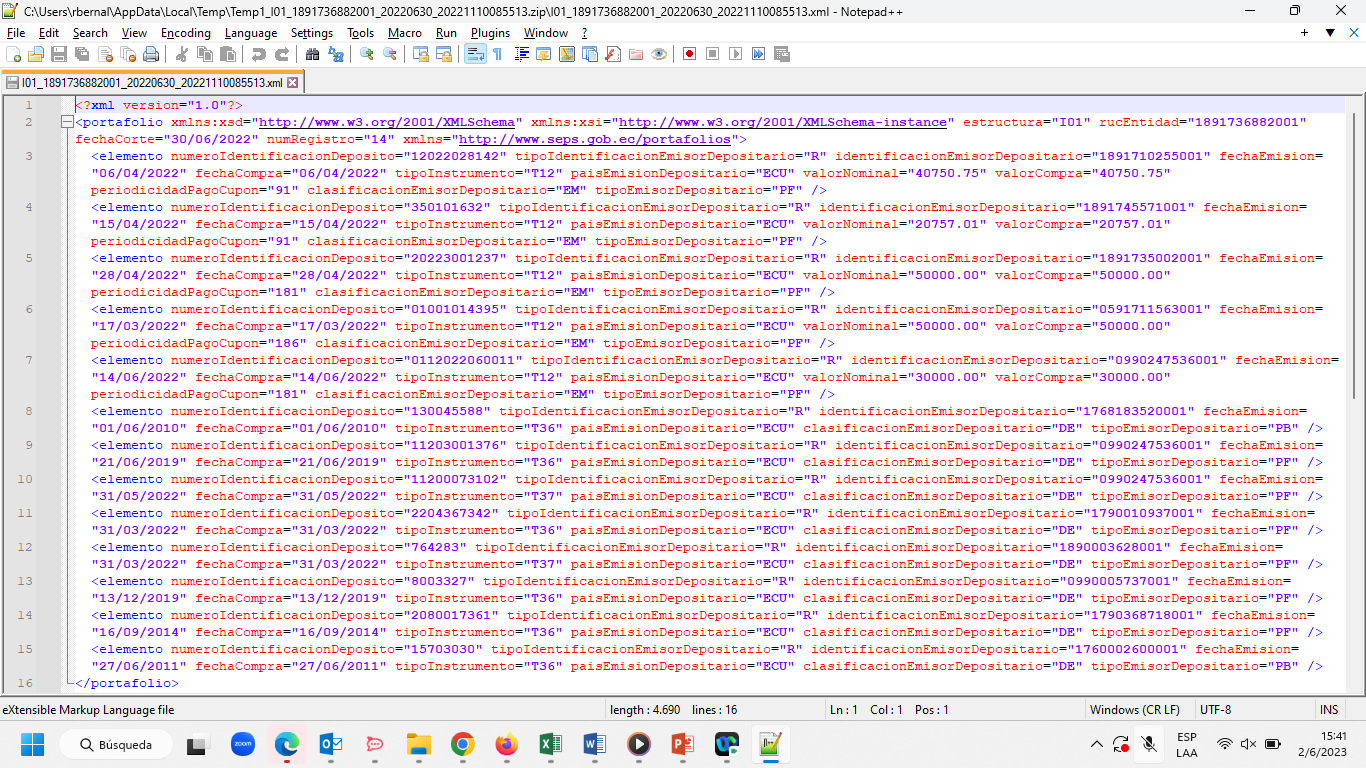 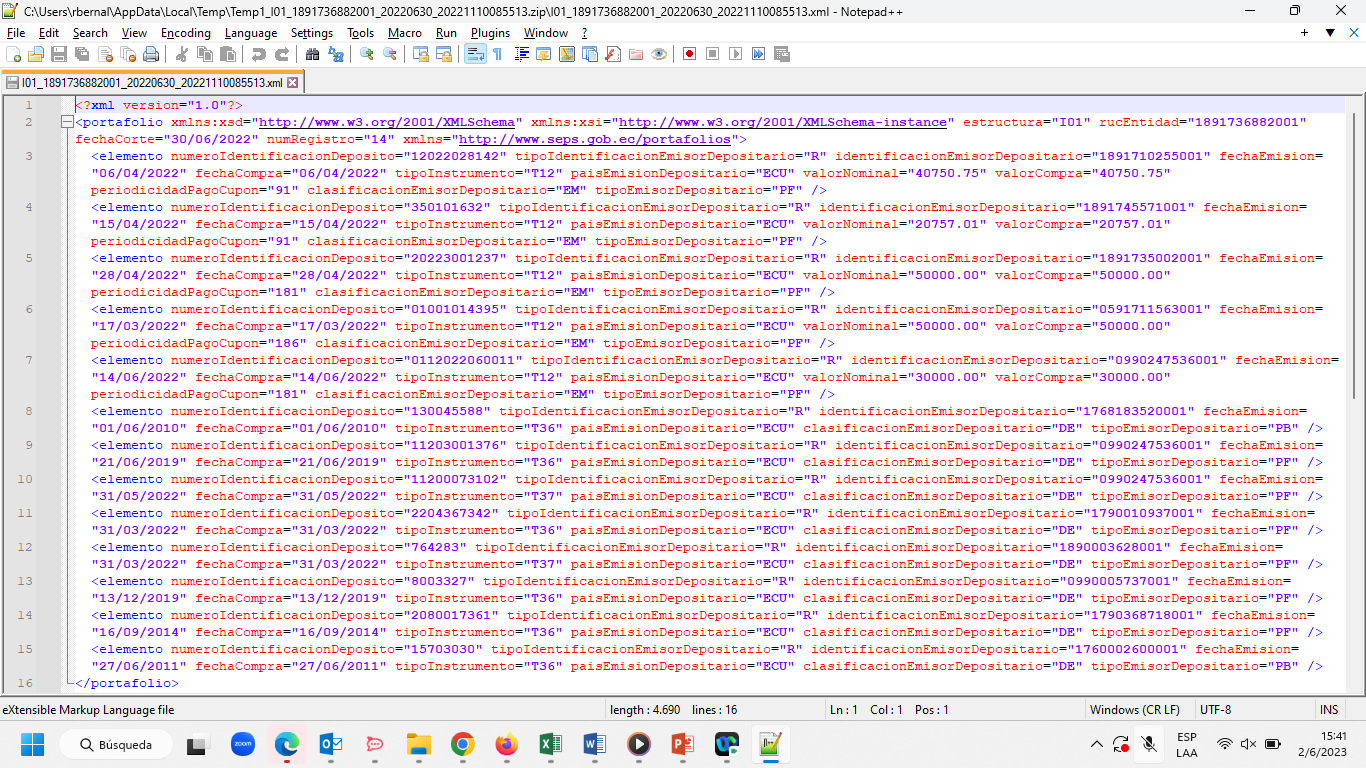 I02
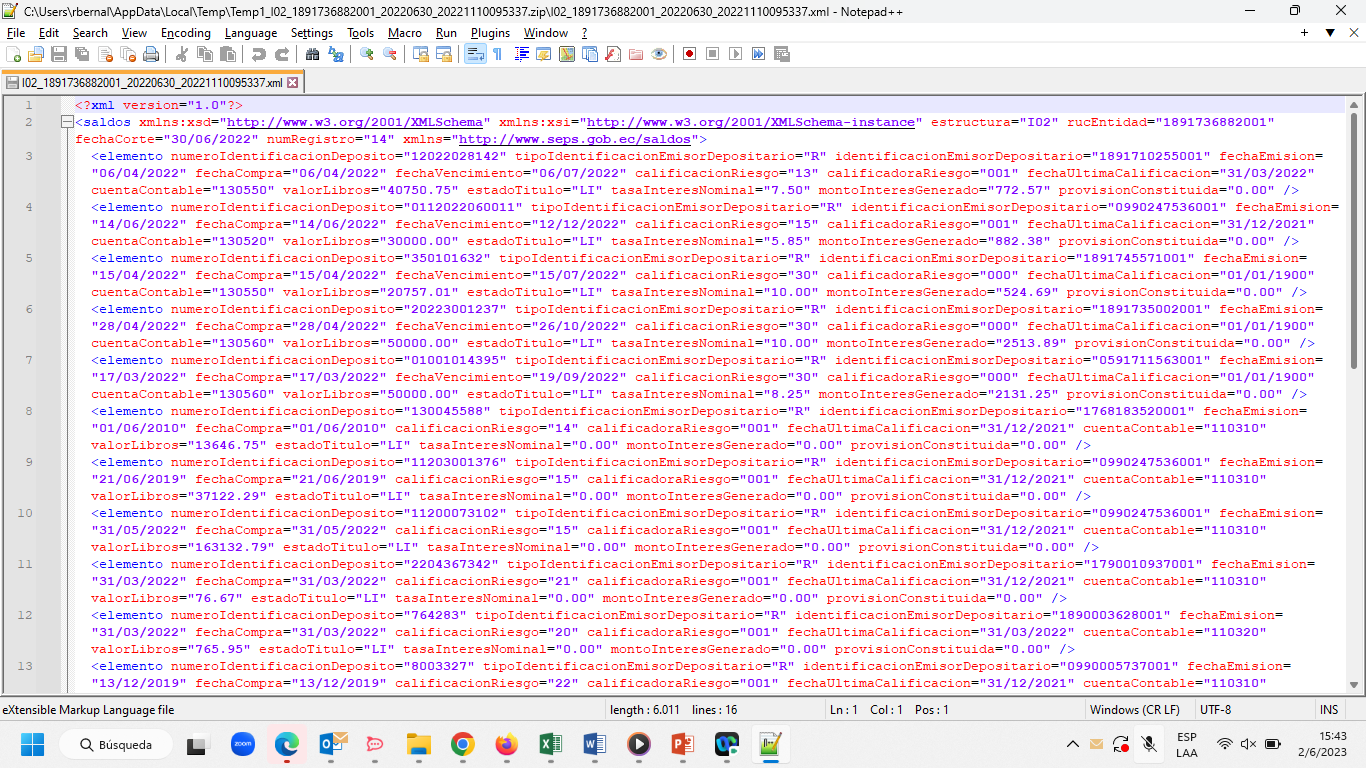 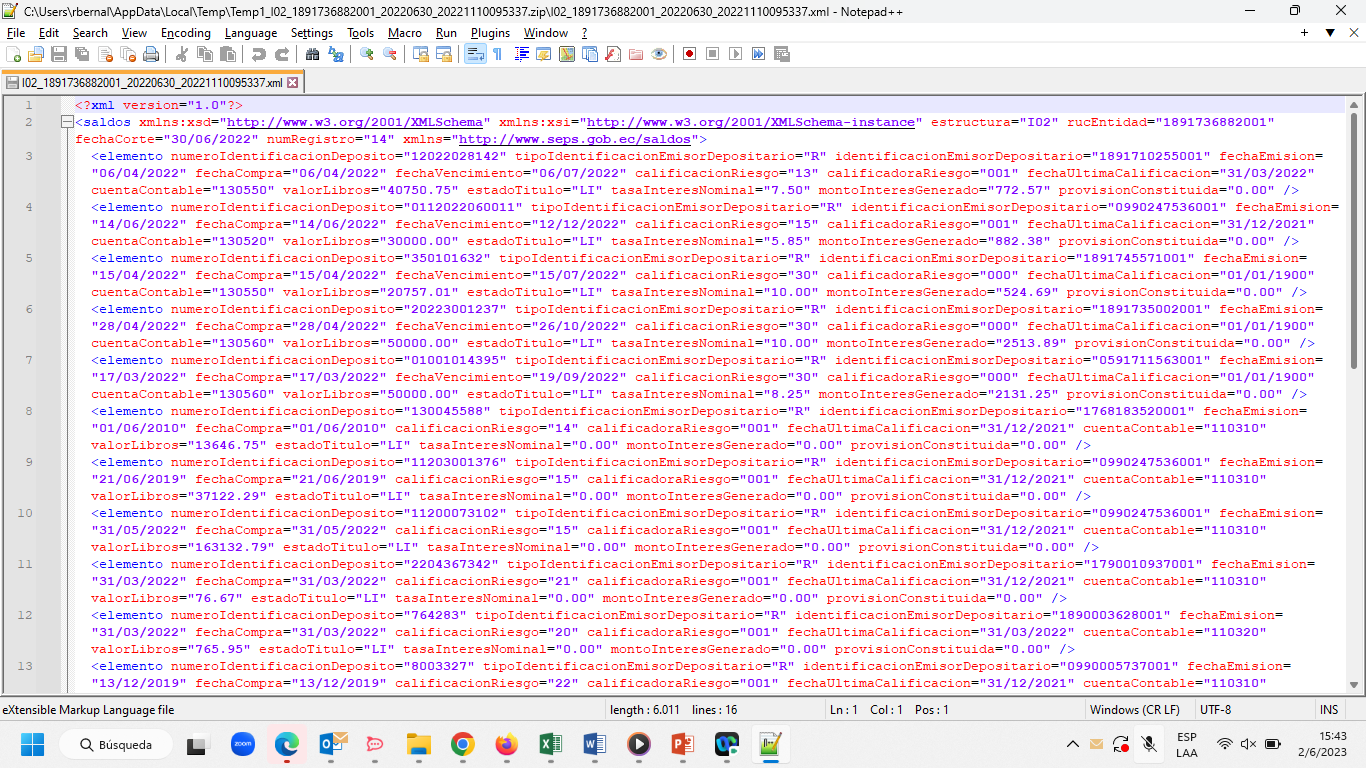